uno sportello per il benesseree la qualità di vita al lavoro
uno spazio per

l’ASCOLTO
la CONSULENZA
e il SOSTEGNO
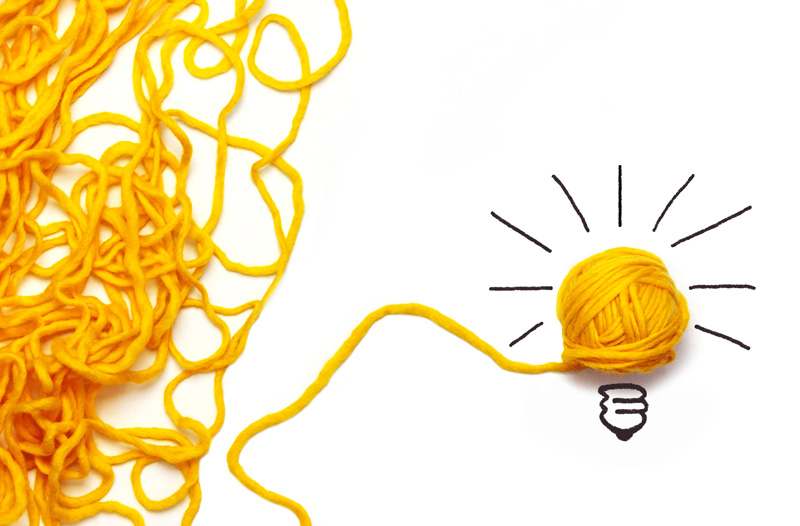 uno sportello per il benesseree la qualità di vita al lavoro
RIVOLTO A …
TUTTO IL PERSONALE TA, TUTTI I DOCENTI 
E I RICERCATORI 
del POLITECNICO di Torino 
che desiderano conoscere e comprendere i propri vissuti emotivi in relazione allo svolgimento dell’attività lavorativa e dei disagi che ne possono originare e a intravedere possibili soluzioni alternative.
uno spazio per 
l’ASCOLTO, 
la CONSULENZA  
e il SOSTEGNO
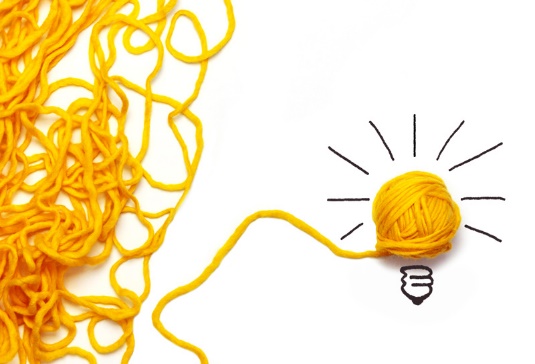 uno sportello per il benesseree la qualità di vita quando si studia
RIVOLTO A …
TUTTI gli STUDENTI (ITALIANI E STRANIERI)
del POLITECNICO 
che sperimentano disagio psicologico nell’affrontare alcune situazioni legate alla propria esperienza universitaria, nell’organizzazione del proprio tempo, dello studio, difficoltà di concentrazione, ansia, demotivazione, nonché disagio relazionale.
uno spazio per 
l’ASCOLTO, 
la CONSULENZA  
e il SOSTEGNO
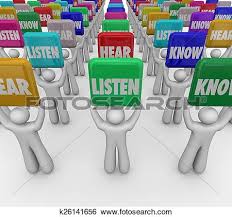 uno sportello per il benesseree la qualità di vita al lavoro
DOVE …
presso la Palazzina Custodi al 2° piano 
in Corso Castelfidardo 49 
					
					eventualmente
						           in Via Verdi 10 
					presso la sede del 	Dipartimento di Psicologia
uno spazio per 
l’ASCOLTO, 
la CONSULENZA  
e il SOSTEGNO
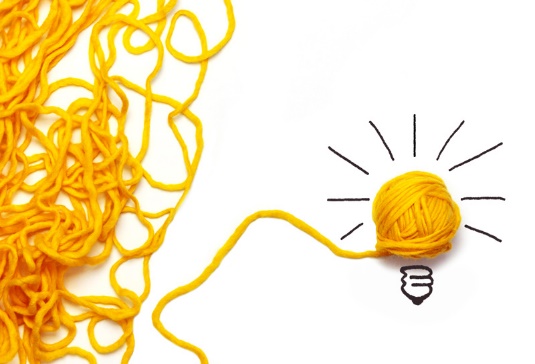 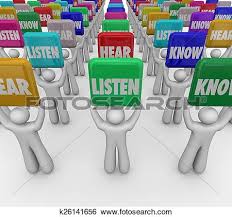 uno sportello per il benesseree la qualità di vita al lavoro
uno spazio per 
l’ASCOLTO, 
la CONSULENZA  
e il SOSTEGNO
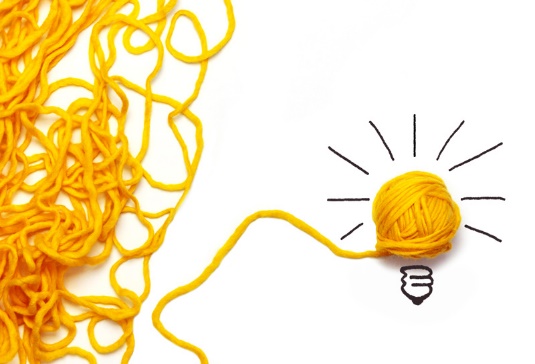 CON CHI …
i colloqui sono tenuti da 
Psicologi e Psicoterapeuti 
Specialisti in Psicologia della Salute e 
specializzandi della stessa Scuola
nella  più completa riservatezza
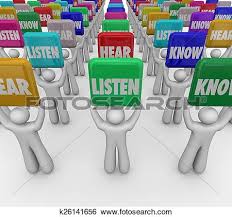 uno sportello per il benesseree la qualità di vita al lavoro
uno spazio per 
l’ASCOLTO, 
la CONSULENZA  
e il SOSTEGNO
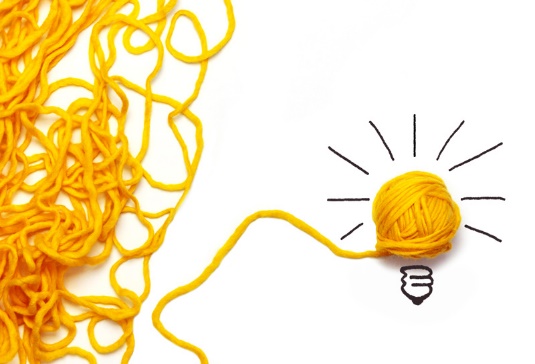 È possibile usufruire di un massimo di 5 incontri
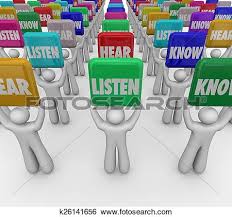 uno sportello per il benesseree la qualità di vita al lavoro
uno spazio per 
l’ASCOLTO, 
la CONSULENZA  
e il SOSTEGNO
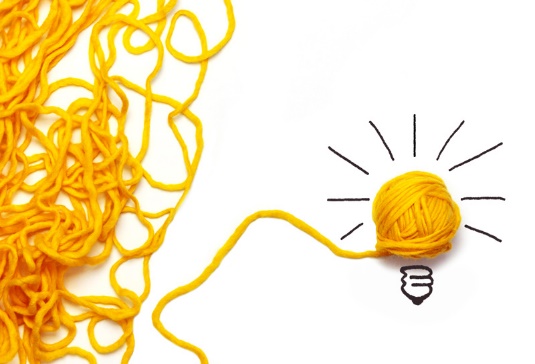 QUANDO …
			a PARTIRE da OGGI - 2 marzo 2018
SU APPUNTAMENTO
Telefonando      o 
inviando un messaggio 
al n° 373 862 22 67
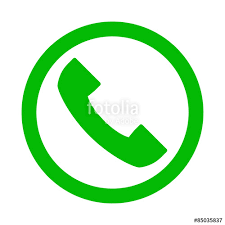 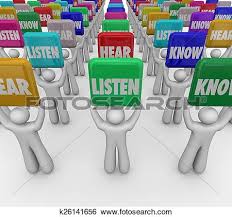 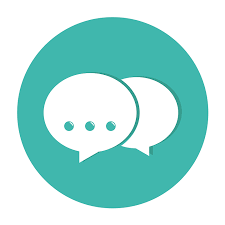 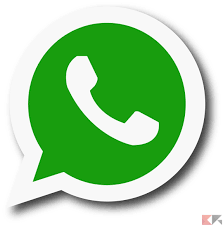 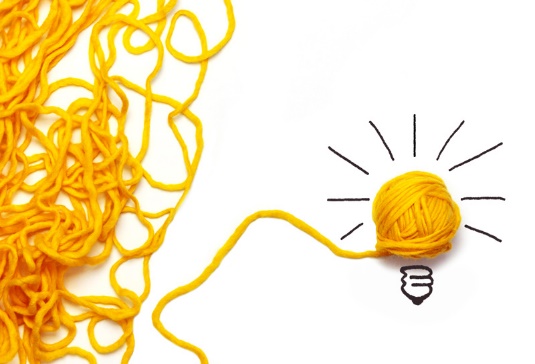 Grazie per l’attenzione!